SEDACIÓN Y ANALGESIA EN UCI:
RAMSAY vs RASS
DR. CARLOS ALBERTO
LESCANO ALVA
e-mail: clesalva20@yahoo.com.pe 

Especialista en Medicina Intensiva

UCI - Hospital Edgardo Rebagliati
Martins

UCI - Clínica San Felipe

Lima- Perú
Estrés Fisico                              Estrés Psicológico
Ambiente hóstil

Procedimiento invasivo

Ventilación Mecánica





Fatiga 

Desesperación
Miedo/Ansiedad

Depresión

Dolor/Disconfort






Patrones anormales del Sueño
Factores asociados con estrés en UCIG
2
INDICACIONES PARA LA SEDACIÓN EN UCI
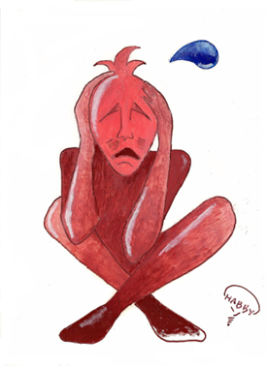 Primero estrategias no farmacológicas, si estas fallan entonces manejo farmacológico
3
Características del  Sedante Ideal
Disminuir la ansiedad y la agitación

Inicio de acción rápida

Corta vida media

Grado de sedación controlable mediante la dosis de administración

Metabolismo y eliminación independientes de la función renal, hepática, pulmonar. Sin metabolitos activos y no acumulable

Ausencia de efectos adversos(cardiovasculares, depresión de la inmunidad, supresión adrenocortical,etc)

No interaccionar con otros fármacos

No provocar adicción
Económico
4
Agentes sedantes usados en la UCI
5
EFECTOS ADVERSOS DE LOS SEDANTES
6
SELECCIÓN DEL AGENTE SEDANTE
7
MONITOREO DE LOS PACIENTES QUE RECIBEN SEDACIÓN
8
COMPARACIÓN DE LAS ESCALAS DE SEDACIÓN COMUNMENTE USADAS
BIS: ANÁLISIS BI-ESPECTRAL
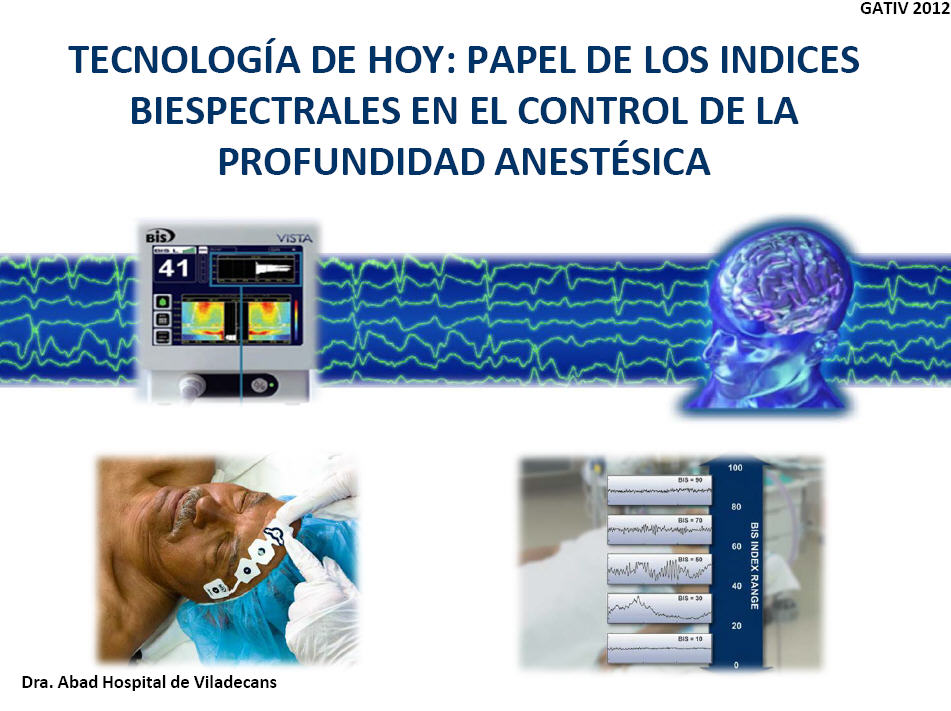 COMPARACIÓN DE LAS ESCALAS DE SEDACIÓN COMUNMENTE USADAS
BIS: ANÁLISIS BI-ESPECTRAL
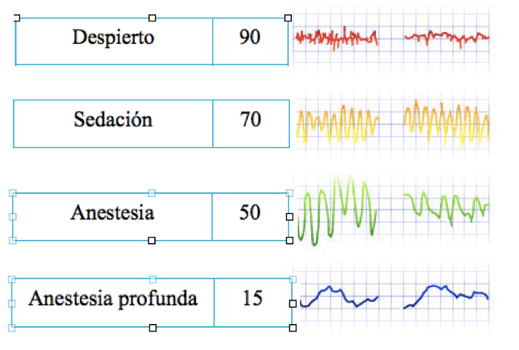 COMPARACIÓN DE LAS ESCALAS DE SEDACIÓN COMUNMENTE USADAS
COMPARACIÓN DE LAS ESCALAS DE SEDACIÓN COMUNMENTE USADAS
COMPARACIÓN DE LAS ESCALAS DE SEDACIÓN COMUNMENTE USADAS
COMPARACIÓN DE LAS ESCALAS DE SEDACIÓN COMUNMENTE USADAS
COMPARACIÓN DE LAS ESCALAS DE SEDACIÓN COMUNMENTE USADAS
COMPARACIÓN DE LAS ESCALAS DE SEDACIÓN COMUNMENTE USADAS
COMPARACIÓN DE LAS ESCALAS DE SEDACIÓN COMUNMENTE USADAS
COMPARACIÓN DE LAS ESCALAS DE SEDACIÓN COMUNMENTE USADAS
COMPARACIÓN DE LAS ESCALAS DE SEDACIÓN COMUNMENTE USADAS
COMPARACIÓN DE LAS ESCALAS DE SEDACIÓN COMUNMENTE USADAS
COMPARACIÓN DE LAS ESCALAS DE SEDACIÓN COMUNMENTE USADAS
RASS VS RAMSAY
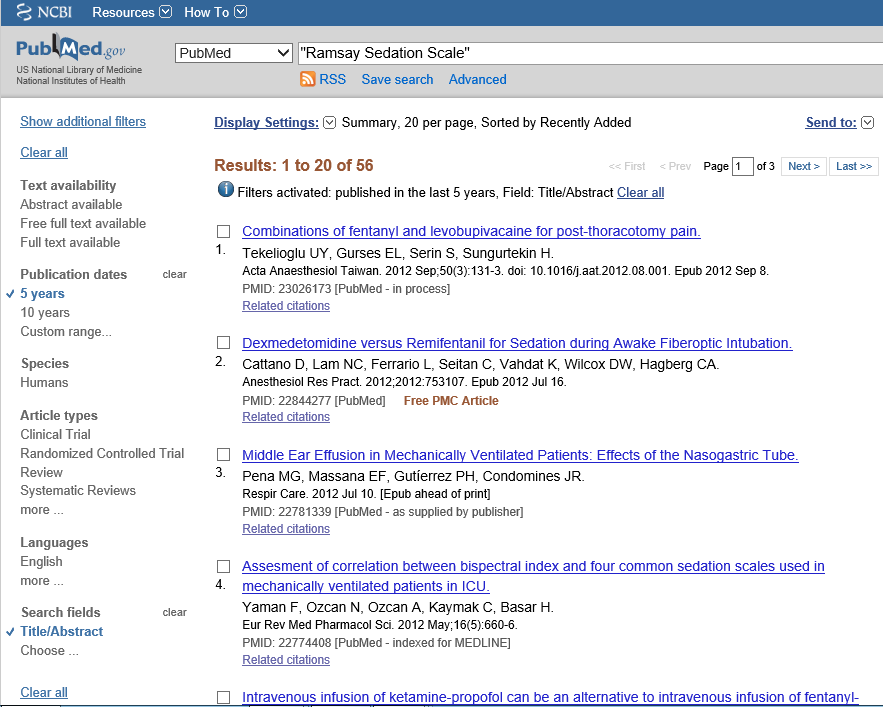 22
RASS VS RAMSAY
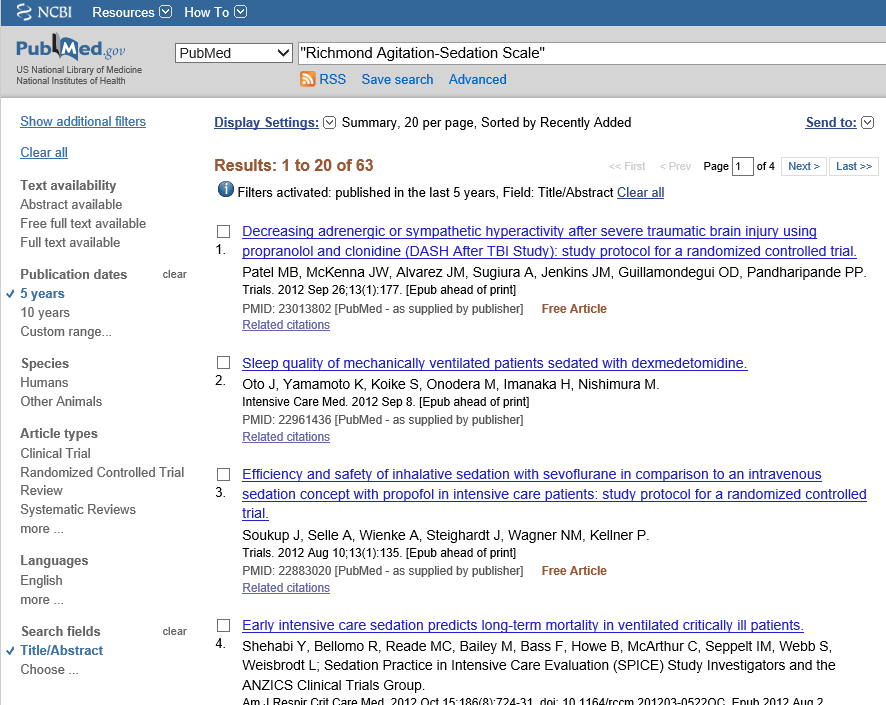 23
CORRELACIÓN ESCALAS DE SEDACIÓN CON EL BIS
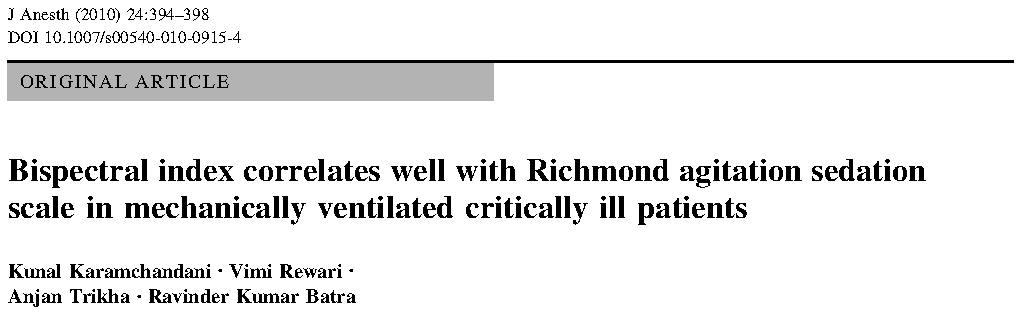 24
CORRELACIÓN ESCALAS DE SEDACIÓN CON EL BIS
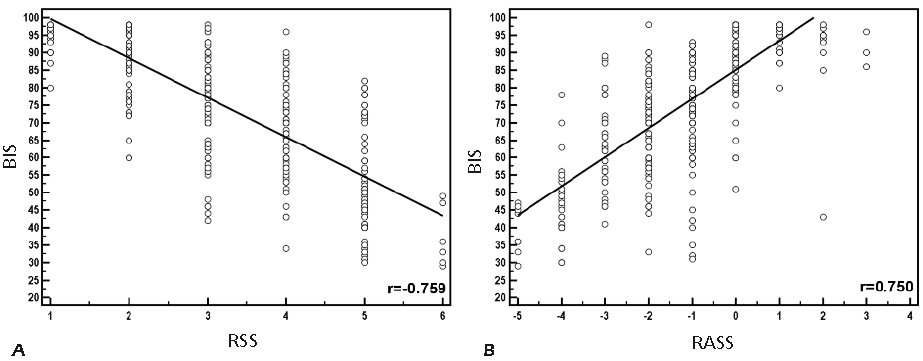 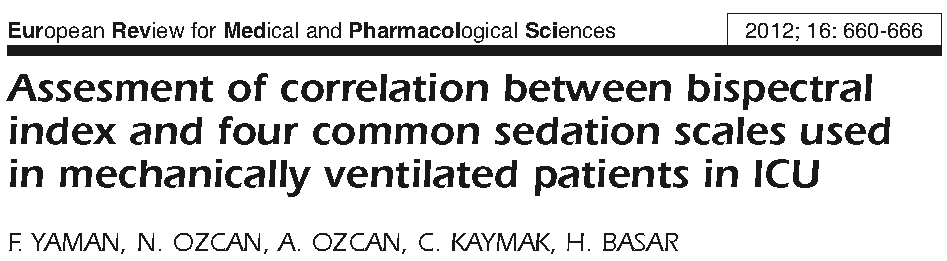 25
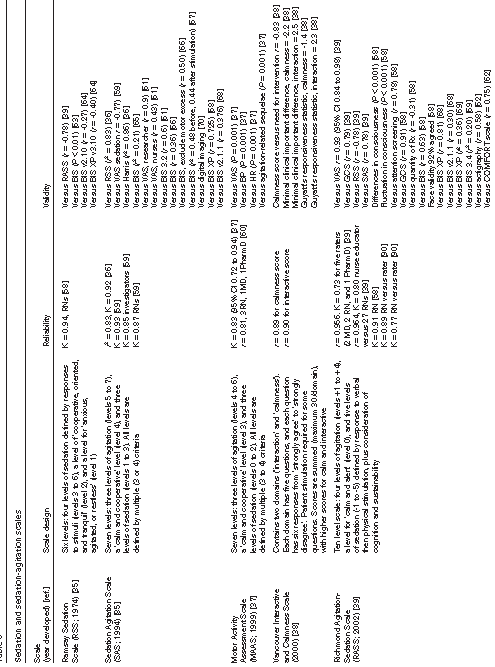 CORRELACIÓN ESCALAS DE SEDACIÓN CON EL BIS
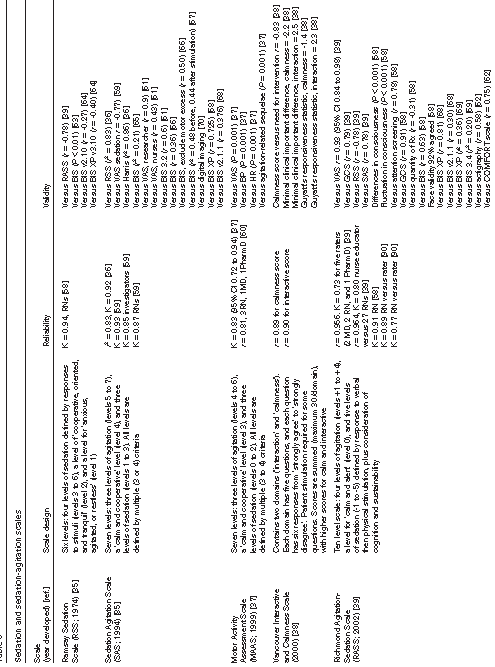 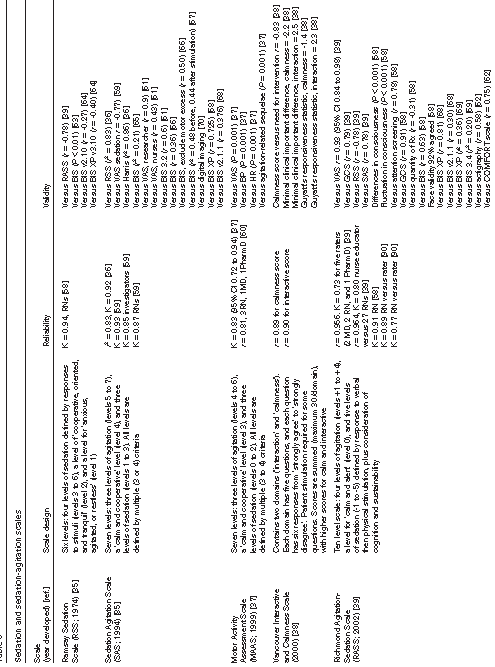 ¿Por qué es importante usar el RASS?
Porque es la escala que se emplea para la evaluación de la sedación – agitación de los pacientes en la mayoría de protocolos y guías, y porque sirve de screening para la detección de delirio en UCI (RASS de -3 a +4)
27
28
MANEJO DE LA SEDACIÓN
El enfoque ABCDE: Modificando los Factores de Riesgo en la UCI
Combine awakening with breathing trials
30
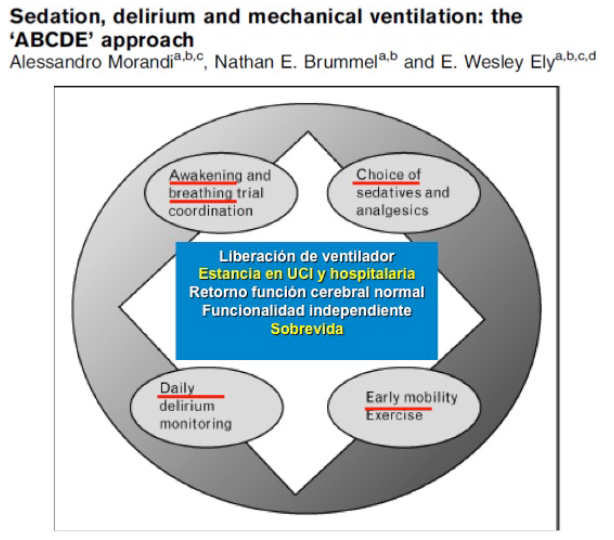 31
Ensayos de Despertar diario
Disminución de los días con el ventilador

Dismunución de la estancia en UCI

Disminución de la estancia hospitalaria

Menos pruebas diagnósticas
Kress et al.  NEJM 2000; 342(20): 1471-1477
Ensayo de despertar diario junto con ensayos de respiración espontánea
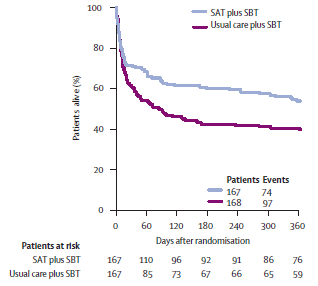 Se demostró un beneficio en la mortalidad.

Por cada 7 pacientes tratados con esta estrategia, un paciente adicional salvó la vida.
Girard et al. Lancet 2008; 371: 126-134
ALGORITMO PARA EL MANEJO DE LA SEDACIÓN EN UCI
Establezca la meta de sedación usando una escala de sedación validada
¿Se encuentra el paciente cómodo al nivel de sedación objetivo?
Reevalúe frecuentemente (al menos diariamente)
Titule y ajuste la terapia para mantener la meta
Realice la interrupción diaria de la sedación si fuese apropiado
Corrija las causas reversibles
Intervenciones no farmacológicas
No
Sí
¿Se encuentra el paciente en la meta?
Sí
No
Midazolam 2-5 mg EV c/5-15 min hasta controlar el evento agudo
Sí
No
¿Agitación aguda?
Meta de sedación
Sedación profunda
(Ej: RASS -5 a -3)
Sedación leve
(Ej: RASS -2 a +1)
¿Requiere establecer sedación?
Infusión continua
Lorazepam o Midazolam o Propofol
Intermitente:
Lorazepam
Infusión continua:
Propofol o Dexmedetomidina
No
Sí
La sedación y la analgesia están estrechamente relacionadas:
La ansiedad reduce el umbral del dolor.

El control del dolor puede reducir la ansiedad.
35
DOLOR
36
37
ANALGÉSICOS OPIOIDES
38
ESCALAS DE EVALUACIÓN DEL DOLOR
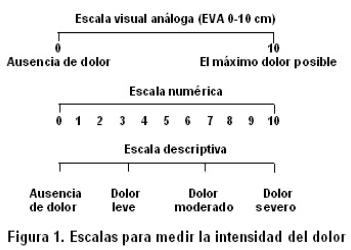 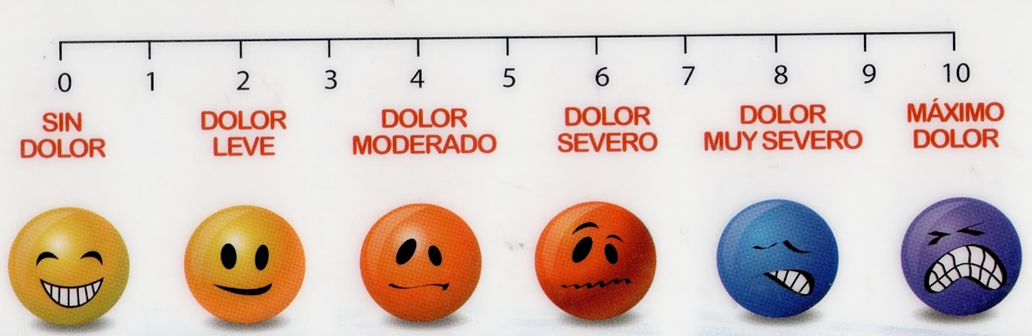 39
ALGORITMO PARA EL MANEJO DE LA ANALGESIA EN UCI
Establezca la meta para la analgesia usando una escala de dolor validada
¿Se encuentra el paciente cómodo al nivel de escala de dolor objetivo?
No
Corrija las causas reversibles
Intervenciones no farmacológicas
Reevalúe frecuentemente (al menos diariamente)
Titule y ajuste la terapia para mantener la meta
Realice la interrupción diaria de la sedación si fuese apropiado
Sí
Sí
¿Se encuentra el paciente en la meta?
Manejo del dolor Agudo:Fentanilo 25-100 ug EV o Hidromorfona 0,25-0,75 mg EV o Morfina 2-5 mg EV
Dosis repetidas c/5-15 min hasta control del dolor
No
Manejo del dolor Agudo:
Fentanilo 25-100 ug EV o Hidromorfona 0,25-0,75 mgEV
Dosis repetidas c/5-15 min hasta control del dolor
Sí
No
¿Hemodinámicamente Inestable o Insuficiencia Renal?
Manejo programado del dolor:
Dosis intermitente:
Hidromorfona, morfina
Infusión continua:
Fentanilo, Hidromorfona, Morfina, Remifentanilo
Manejo programado del dolor:
Dosis intermitente:
Hidromorfona
Infusión continua:
Fentanilo, hidromorfona, Remifentanilo
Sedoanalgesia Dirigida por Objetivos
ZONA DE COMODIDAD
SUBSEDACIÓN
SOBRESEDACIÓN
PRINCIPAL OBJETIVO: 
Comodidad del Paciente
✔
ESTRATEGIAS:
PREVENCIÓN Y MANEJO DEL: 
DELIRIUM
✔
CONTROL DE LA: 
ANALGESIA
ÓPTIMA: 
SEDACIÓN
PREVENCIÓN Y MANEJO DEL:
S. DE ABSTINENCIA
MOVILIZACIÓN  TEMPRANA
RESPIRACIONES  ESPONTÁNEAS
SUEÑO  NATURAL
✔
PROMOVER
IMPACTO / DESENLACE
✔
 SEGURIDAD
 ESTANCIA
 DÉFICIT COGNITIVO
 MORBI-MORTALIDAD
 COSTOS
41
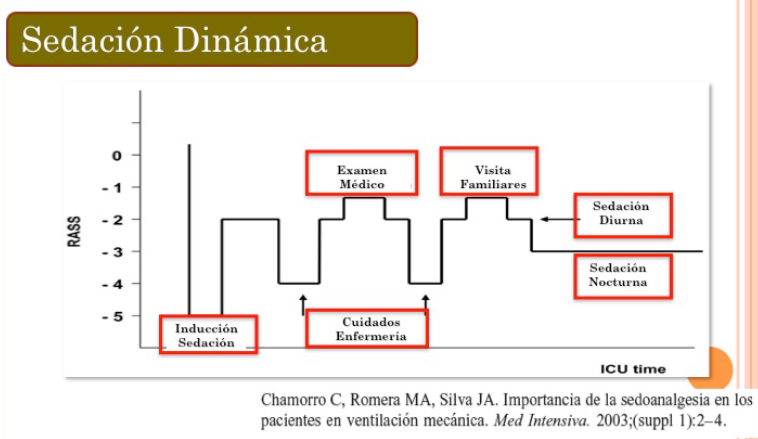 42
“DOSIS DE INFUSIÓN ENDOVENOSA DE MIDAZOLAM Y NIVEL DE SEDACIÓN ALCANZADA SEGÚN LA ESCALA DE SEDACIÓN DE RAMSAY EN LOS PACIENTES EN VENTILACIÓN MECÁNICA DE CUIDADOS INTENSIVOS – HOSPITAL REBAGLIATI”
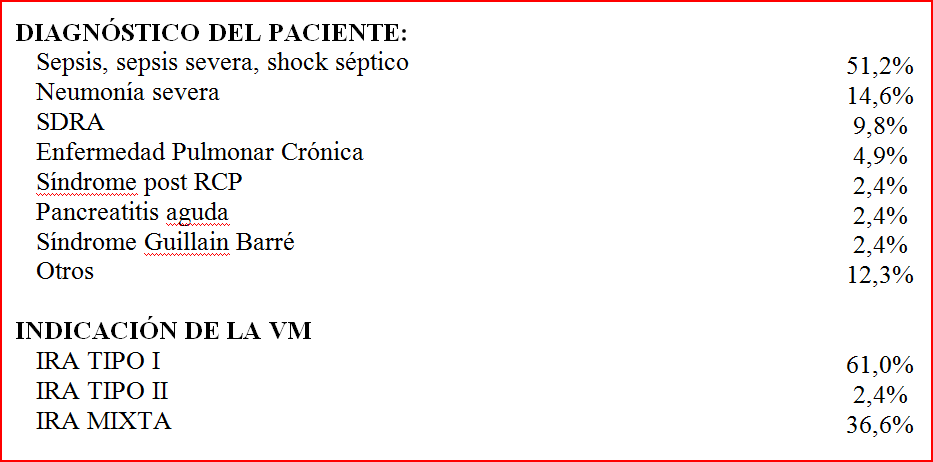 “DOSIS DE INFUSIÓN ENDOVENOSA DE MIDAZOLAM Y NIVEL DE SEDACIÓN ALCANZADA SEGÚN LA ESCALA DE SEDACIÓN DE RAMSAY EN LOS PACIENTES EN VENTILACIÓN MECÁNICA DE CUIDADOS INTENSIVOS – HOSPITAL REBAGLIATI”
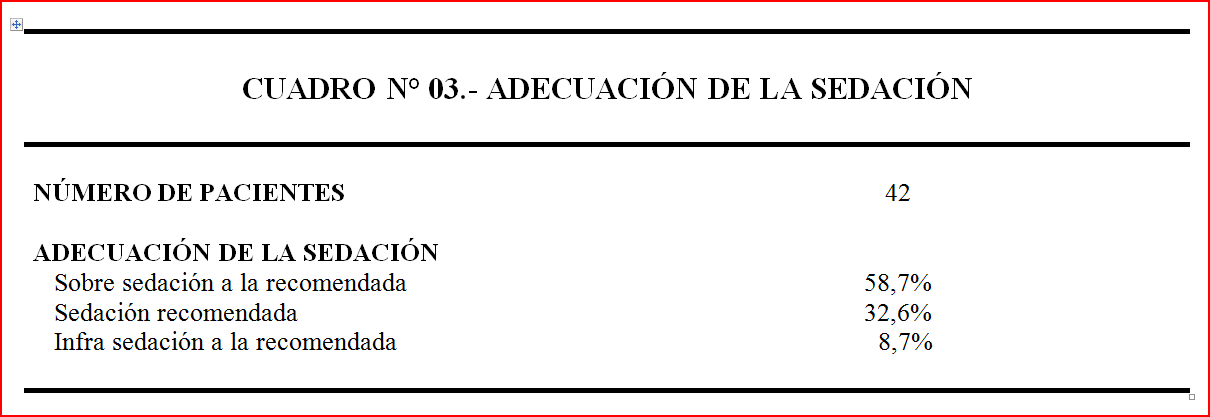 “DOSIS DE INFUSIÓN ENDOVENOSA DE MIDAZOLAM Y NIVEL DE SEDACIÓN ALCANZADA SEGÚN LA ESCALA DE SEDACIÓN DE RAMSAY EN LOS PACIENTES EN VENTILACIÓN MECÁNICA DE CUIDADOS INTENSIVOS – HOSPITAL REBAGLIATI”
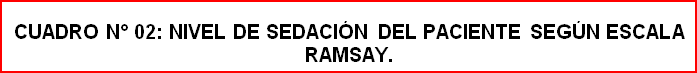 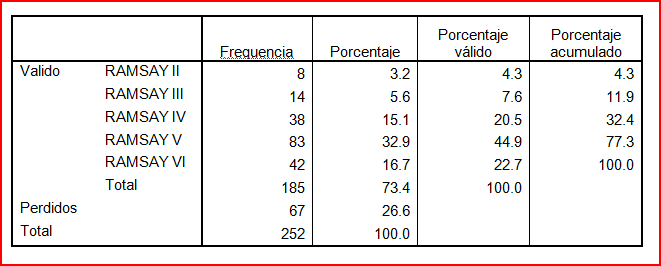 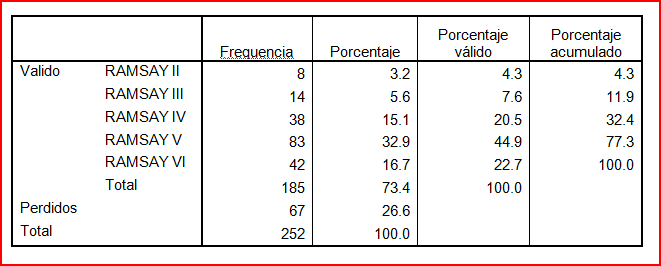 “DOSIS DE INFUSIÓN ENDOVENOSA DE MIDAZOLAM Y NIVEL DE SEDACIÓN ALCANZADA SEGÚN LA ESCALA DE SEDACIÓN DE RAMSAY EN LOS PACIENTES EN VENTILACIÓN MECÁNICA DE CUIDADOS INTENSIVOS – HOSPITAL REBAGLIATI”
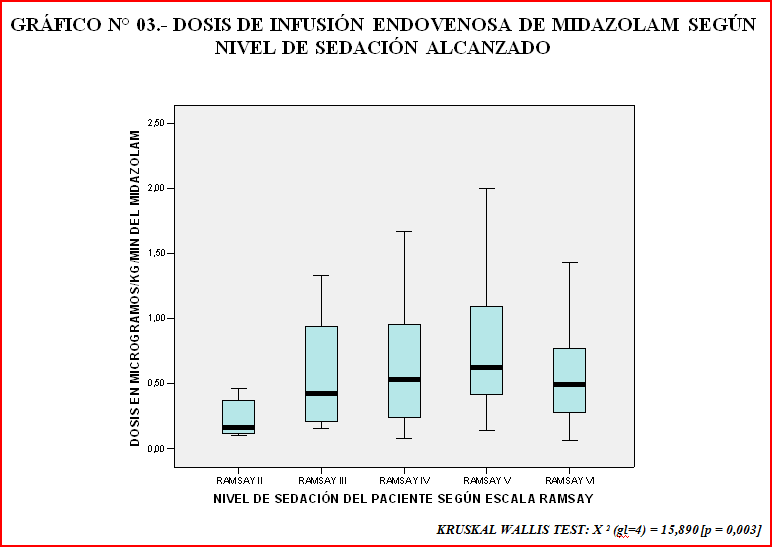 ¿Preguntas?
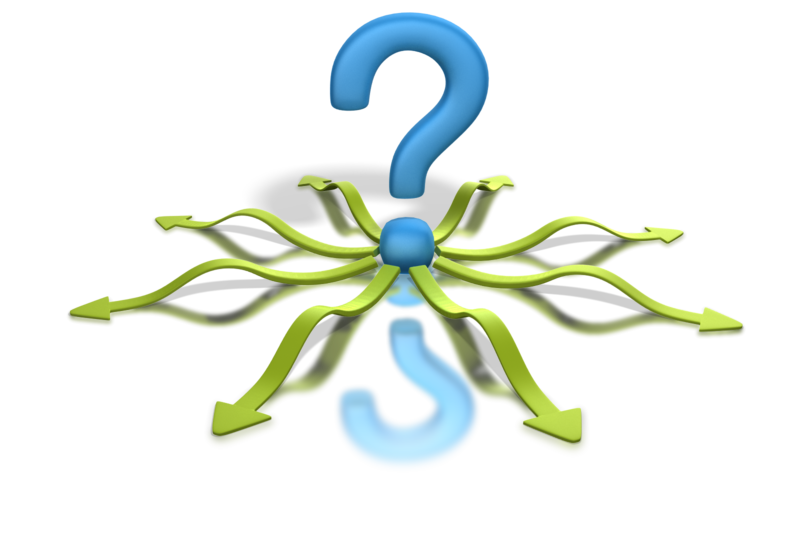 47
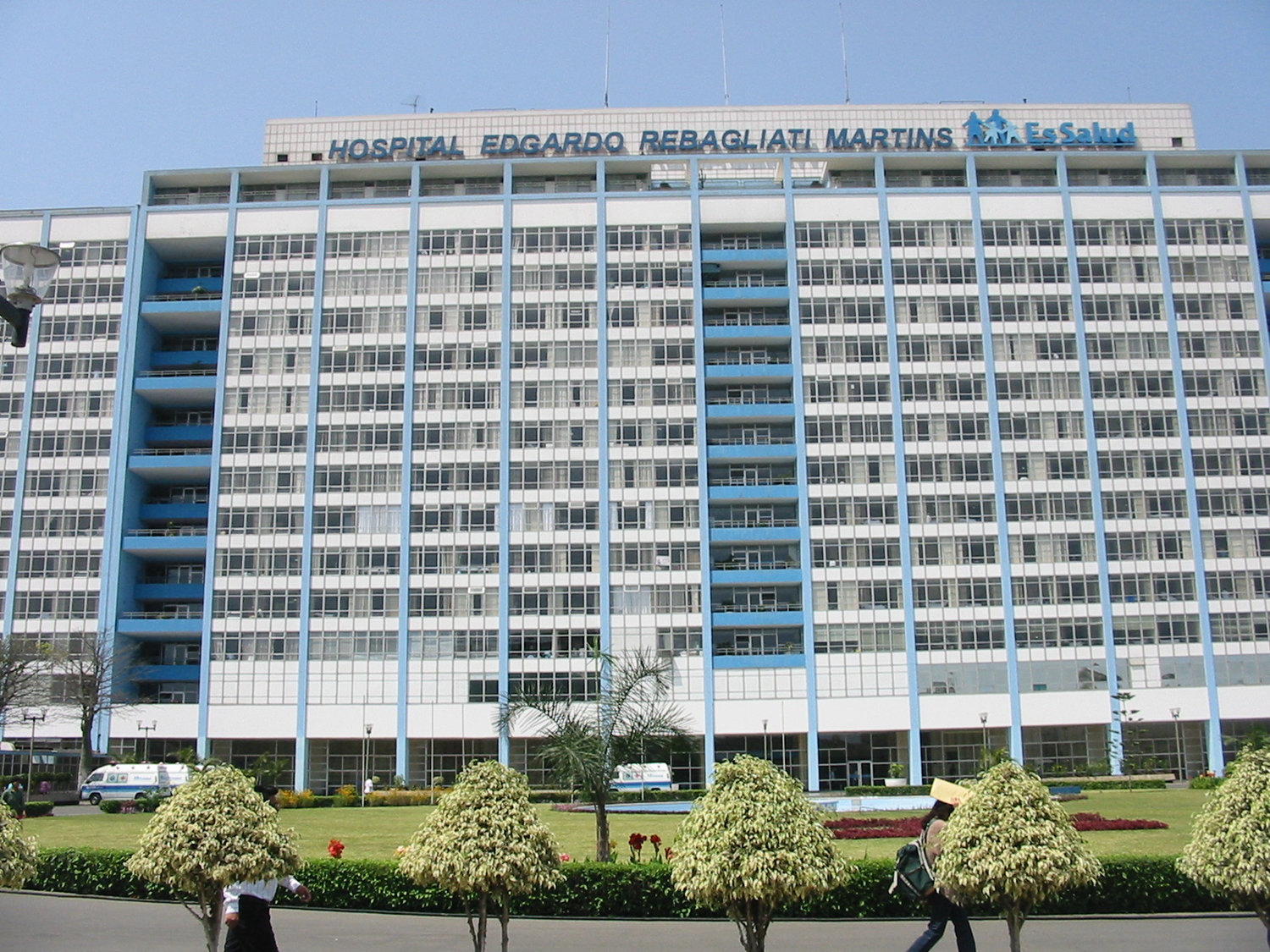 MUCHAS
GRACIAS